Dayton Fire department2019 Budget
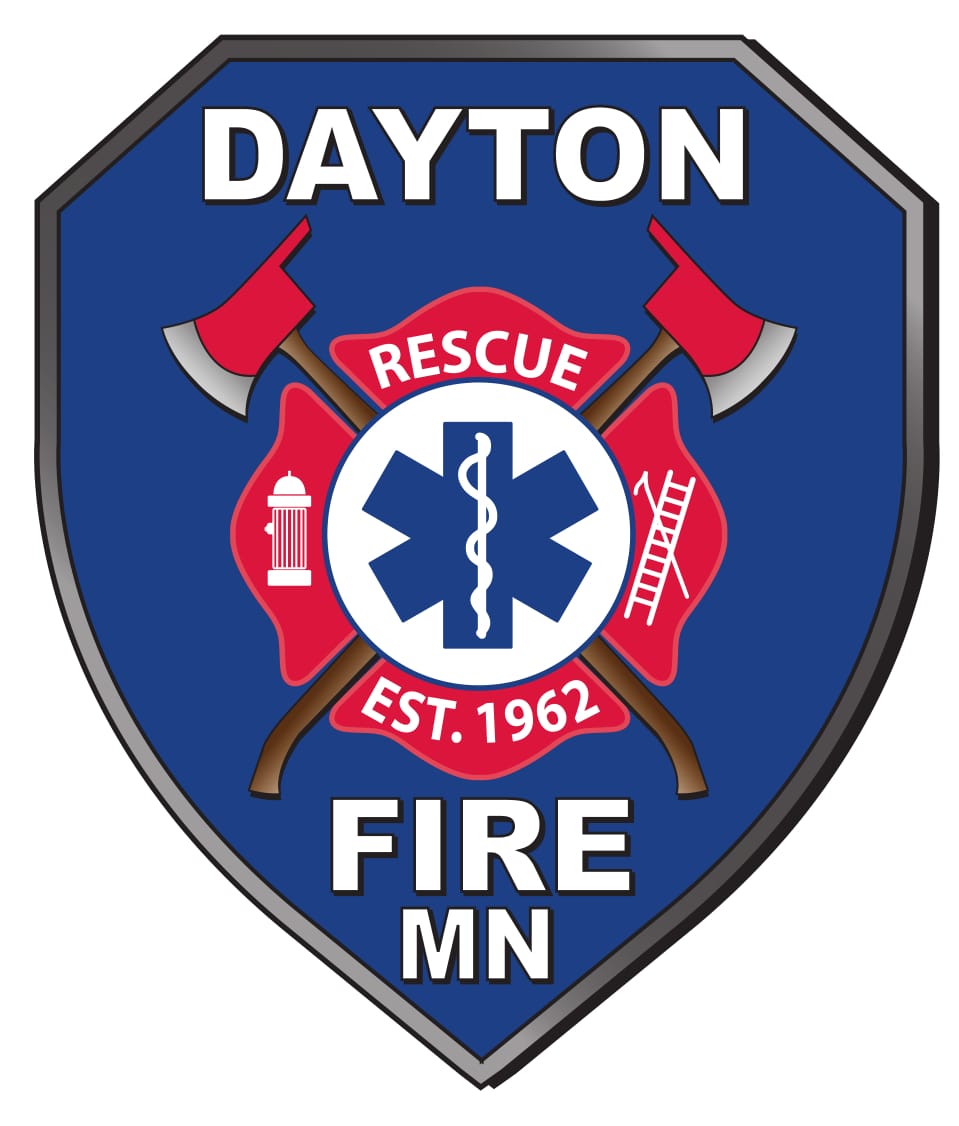 Dayton Fire Departmenthighlights
Responded to 207 calls for service. 
In the past year we hired five new firefighters.
Promoted seven probationary firefighters to the rank of firefighter. 
Currently have twenty-eight firefighters on staff.
Dayton fire department.Public education
National night out.
Fire station open house.
Fire prevention at the elementary school.
Smoke detector installation. 
Adopt a highway.
Dayton fire department.2019 Budget highlights
Replace portable radios 
Contract with fireCatt for hose testing
Two percent increase for supplies
Dayton fire department2019 budget highlights
Dayton fire department 2019 budget highlights
Dayton fire department2019 budget highlights
2019 capital improvement highlights
Epoxy floors of the fire stations $45,000.00
Dayton Fire Department
Questions?